Strategies for identifying important residues in the tRNA modification protein Trm732
Morgan E. Fraley, Alexandra K. Mullins, Holly M. Funk, and Michael P. Guy
Department of Chemistry & Biochemistry, Northern Kentucky University, Highland Heights, KY 41076
Trm732 protein alignment
Abstract
Residues important for Trm732 function
Post-transcriptional tRNA modifications are required for efficient protein translation. Proteins involved in forming tRNA modifications are being studied to understand their role and function. In yeast, the Trm7 methyltransferase forms a complex with Trm732 to modify tRNA at position 32. In humans, lack of Trm7 causes intellectual disability. Little is known about the function of Trm732, although we have shown that one conserved motif in Trm732 is important for tRNA modification. We are identifying other residues important for function using two strategies. First, we compare Trm732 proteins of different organisms using protein alignments to determine conserved regions to mutate for testing. Second, we are expressing randomly mutated Trm732 variants in a sick strain that lacks Trm732. Lack of rescue of strain indicates that the mutation present is harmful to protein function. DNA from these colonies is extracted and sequenced to determine the mutation that causes loss of Trm732 function.
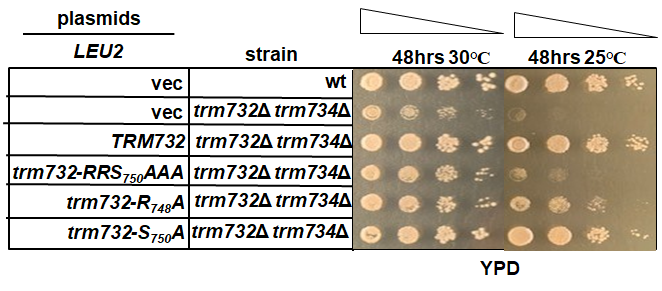 Trm732 contains a conserved DUF2428 domain in eukaryotic organisms. 
Motif 2, RRSGLP, has been shown to be important for function in our lab.
Three more conserved regions in alignment have been identified and are currently being tested: AIN801, FF867, and EYD1298.
From protein alignment, tested growth for conserved regions to indicate importance in function. 
The single mutant, R748A, grew poorly compared to S750A.
Poor growth of R748A indicates its importance in the function of Trm732.
Background
tRNAs are modified at the anticodon loop by the methyltransferase enzyme Trm7 in yeast.
Posttranscriptional tRNA modifications are critical for translation
Trm7 interacts with protein Trm732 to 2’-O-methylate C32 and with protein Trm734 to modify G34 of tRNAPhe1,2
In yeast, the lack of these modifications at both C32 and G34 on tRNAPhe results in a severe growth defect1,2
In humans, mutations in the TRM7 human homolog (FTSJ1) cause non-syndromic X-linked intellectual disability3,4
Random Mutagenesis Strategy
Testing efficiency of PCR to identify mutations using different DNA extraction methods
Sequence Comparison of Trm732 R748A Mutation
Zymo Kit
Plasmid Ext.
Freeze/Thaw
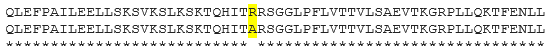 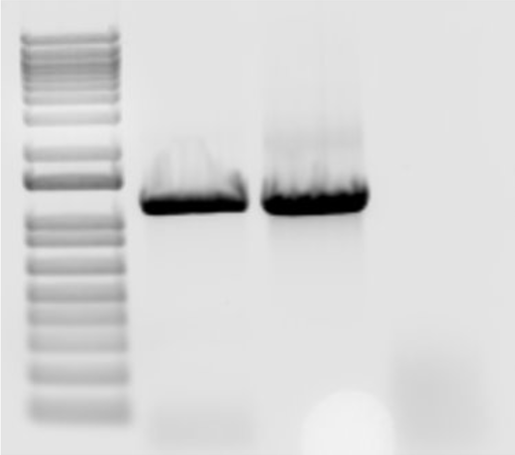 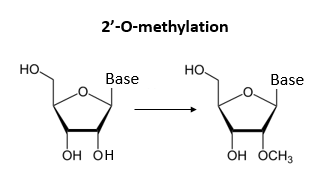 The PCR product was sequenced and found to have the expected mutation. 
Detection of mutation confirms that PCR method is efficient, and that overall random mutagenesis method should work to identify important residues.
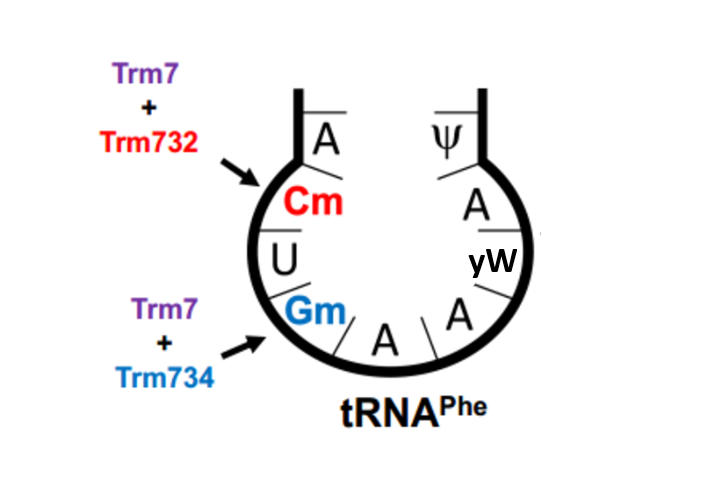 1500
1000
Future Directions
Trm732 variants growth curve
Generate and test a protein variant library to identify important residues in Trm732.
Generate and test the Trm732 variants, AIN801, FF867, EYD1298.
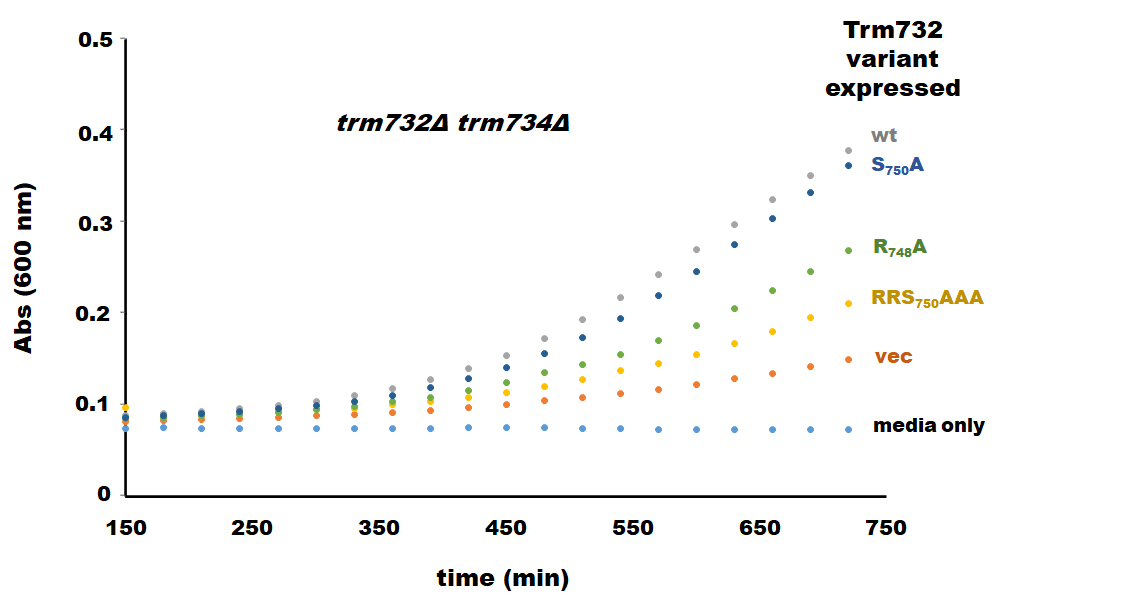 Acknowledgements
Thanks to the National Institutes of Health, Kentucky Biomedical Research Infrastructure Network, and NKU for funding. We also thank the NKU Department of Chemistry & Biochemistry for its support, as well as all members of the Guy research team for their assistance throughout the project.
References
Pintard, L., Lecointe, F., Bujnicki, J. M., Bonnerot, C., Grosjean, H., and Lapeyre, B. (2002). Trm7p catalyses the formation of two 2'-O-methylriboses in yeast tRNA anticodon loop. Embo J 21, 18112. 
Guy, M.; Podyma, B.; Preston, M.; Shaheen, H.; Krivos, K.; Limbach, P.; Hopper, A.; Phizicky, E. Yeast Trm7 Interacts With Distinct Proteins For Critical Modifications Of The Trnaphe Anticodon Loop. RNA 2012, 18, 1921-1933.
Freude, K., Hoffmann, K., Jensen, L. R., Delatycki, M. B., des Portes, V., Moser, B., Hamel, B., van Bokhoven, H., Moraine, C., Fryns, J. P., et al. (2004). Mutations in the FTSJ1 gene coding for a novel S-adenosylmethionine-binding protein cause nonsyndromic X-linked mental retardation. Am J Hum Genet 75, 305-309 
Ramser J, Winnepenninckx B, Lenski C, Errijgers V, Platzer M, Schwartz CE, Meindl A, Kooy RF. A splice site mutation in the methyltransferase gene FTSJ1 in Xp11.23 is associated with non- syndromic mental retardation in a large Belgian family (MRX9). J Med Genet. 2004 Sep;41(9):679-83.
Hirata, A.; Okada, K.; Yoshii, K.; Shiraishi, H.; Saijo, S.; Yonezawa, K.; Shimizu, N.; Hori, H. Structure of TRNA Methyltransferase Complex of Trm7 and Trm734 Reveals a Novel Binding Interface for TRNA Recognition. Nucleic Acids Res 2019, 47 (20), 10942–10955.
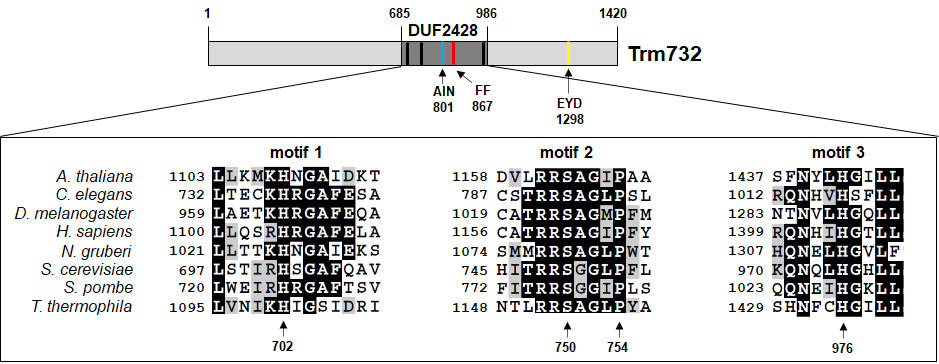 Diagnostic Gel of Trm732 R748A DNA Extracted by Different Methods and PCR amplified with Primers for Area of Mutation
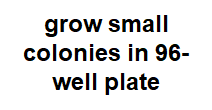 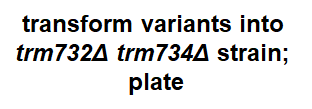 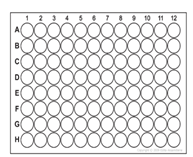 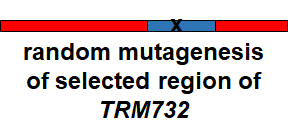 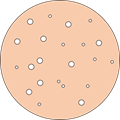 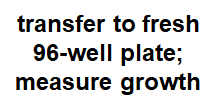 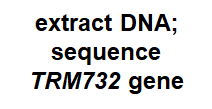 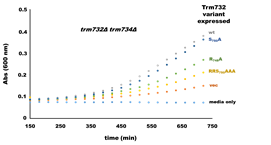 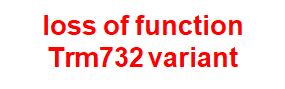 Growth of strains in 96-well plate as proof of principle indicating feasibility of random mutagenesis method.
The same strains were used to produce a growth curve to further compare R748A and S750A. Supports spot test results as R748A grows more slowly than S750A.
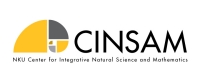 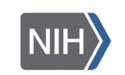 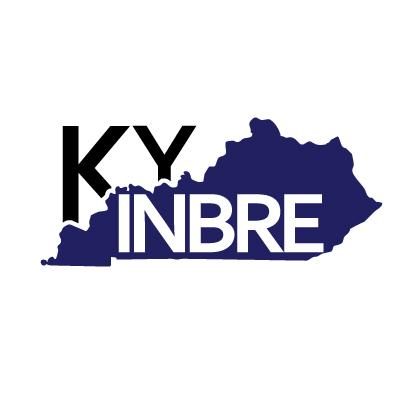